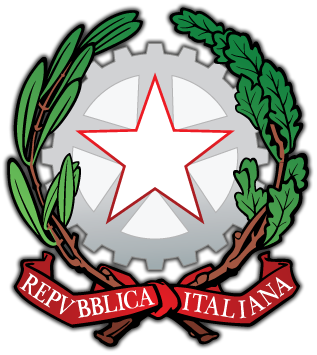 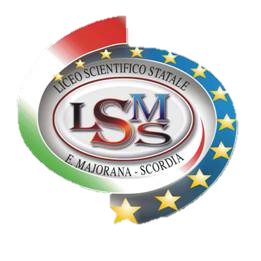 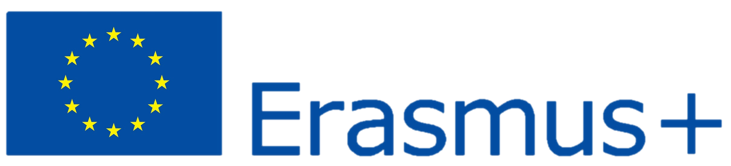 My Portfolio
Erasmus Plus Ka229 Project  Short term exchange
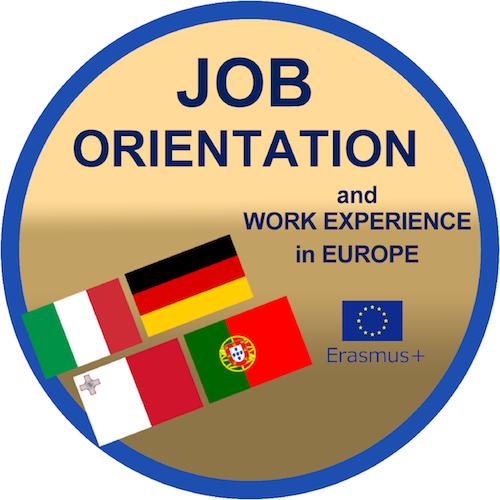 Italia
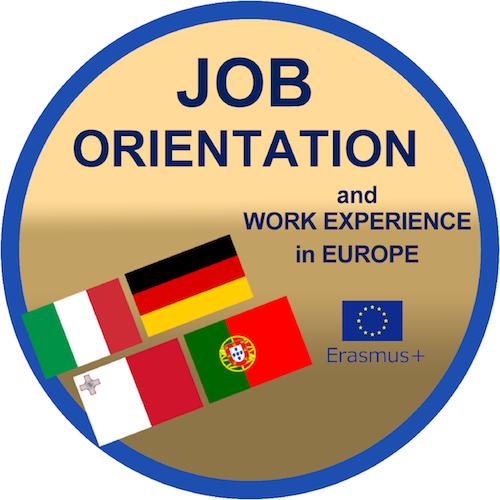 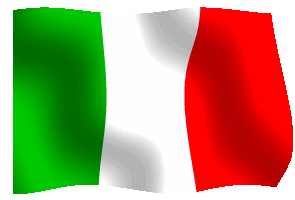 Independence
Resilience
Endurance
Commitment
Enthusiasm
Decision- making capability
Creativity
Handling criticism 
Critical  reflection 
Independence 
Self confidence 
Reliability 
Determination 
Risk-taking
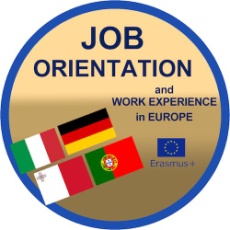 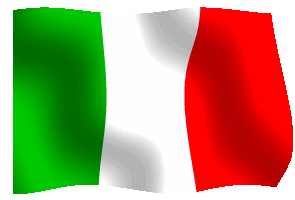 Empathy 
Communication 
Conflit management 
Cooperativness 
Helpfulness 
Motivationalcapability 
Openess 
Claborative skills 
Tolerance 
Persuasiveness 
Responsability
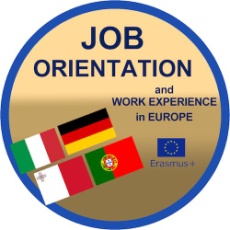 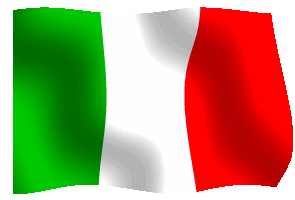 General knowledge 
Mother  tongue 
Text comprehension 
Mathematics 
Scientific knowledge 
Economics 
Knowledge of foreign languages 
Scientific techniques 
Artistic skills 
Computer skills
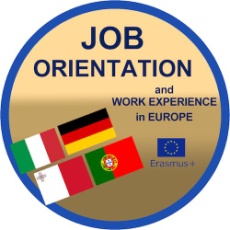 Portogallo
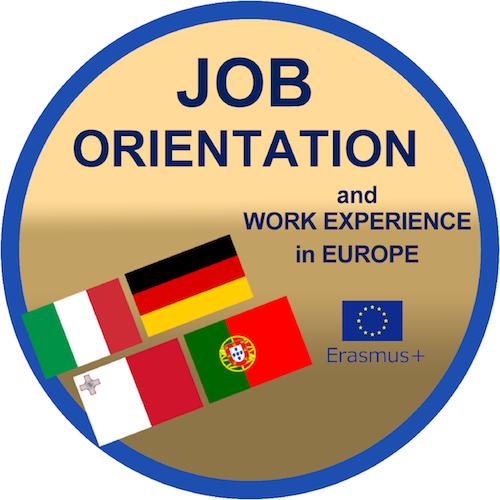 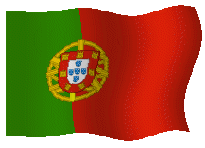 Independence
Resilience
Endurance
Commitment
Enthusiasm
Decision- making capability
Creativity
Handling criticism 
Critical  reflection 
Independence 
Self confidence 
Reliability 
Determination 
Risk-taking
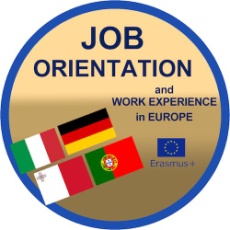 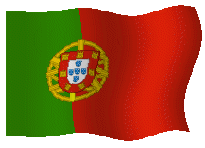 Empathy 
Communication 
Conflit management 
Cooperativness 
Helpfulness 
Motivationalcapability 
Openess 
Claborative skills 
Tolerance 
Persuasiveness 
Responsability
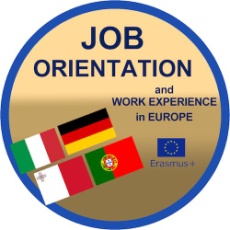 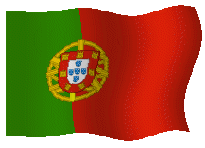 General knowledge 
Mother  tongue 
Text comprehension 
Mathematics 
Scientific knowledge 
Economics 
Knowledge of foreign languages 
Scientific techniques 
Artistic skills 
Computer skills
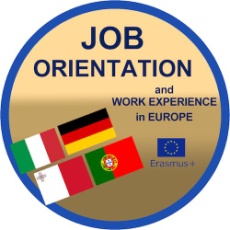 Malta
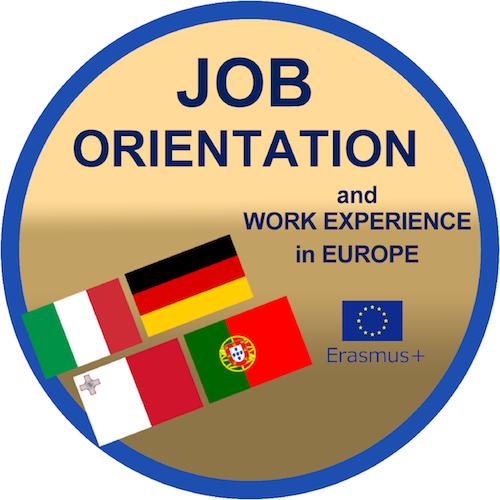 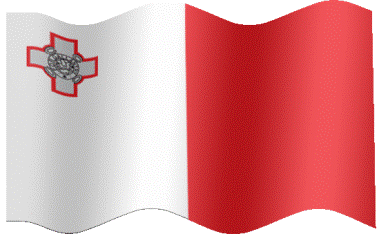 Independence
Resilience
Endurance
Commitment
Enthusiasm
Decision- making capability
Creativity
Handling criticism 
Critical  reflection 
Independence 
Self confidence 
Reliability 
Determination 
Risk-taking
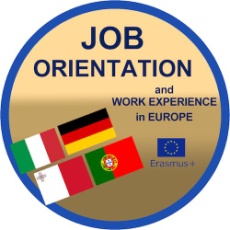 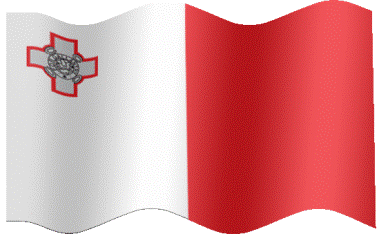 Empathy 
Communication 
Conflit management 
Cooperativness 
Helpfulness 
Motivationalcapability 
Openess 
Claborative skills 
Tolerance 
Persuasiveness 
Responsability
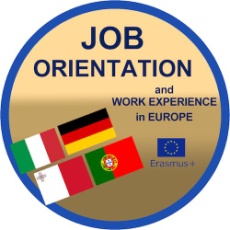 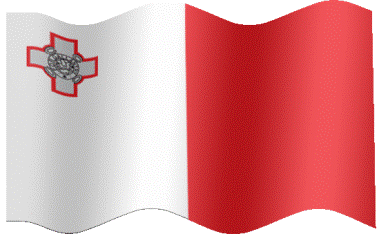 General knowledge 
Mother  tongue 
Text comprehension 
Mathematics 
Scientific knowledge 
Economics 
Knowledge of foreign languages 
Scientific techniques 
Artistic skills 
Computer skills
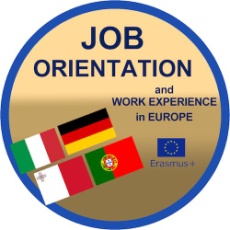 Germania
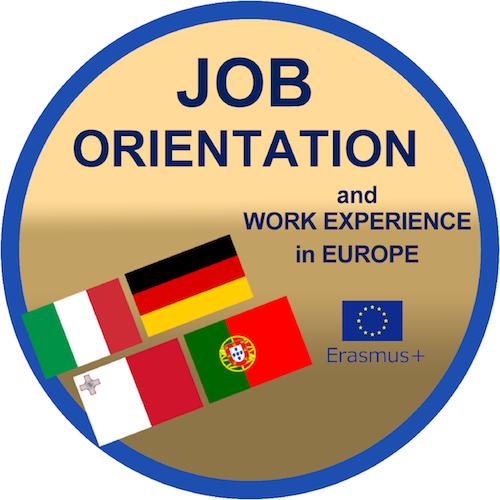 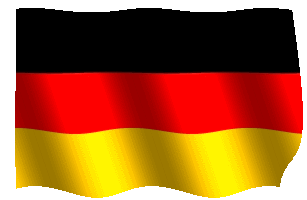 SELF COMPETENCIES
Independence
Resilience
Endurance
Commitment
Enthusiasm
Decision- making capability
Creativity
Handling criticism 
Critical  reflection 
Independence 
Self confidence 
Reliability 
Determination 
Risk-taking
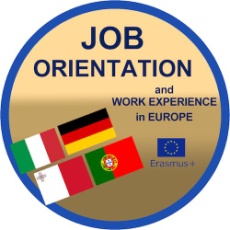 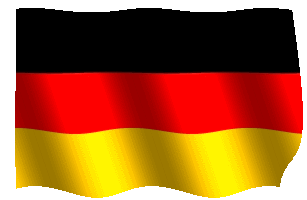 SOCIAL   COMPETENCIES
Empathy 
Communication 
Conflit management 
Cooperativness 
Helpfulness 
Motivationalcapability 
Openess 
Claborative skills 
Tolerance 
Persuasiveness 
Responsability
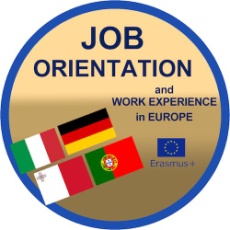 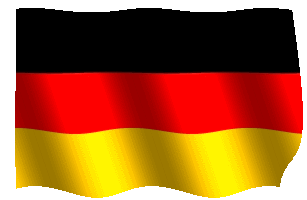 SKILLS
General knowledge 
Mother  tongue 
Text comprehension 
Mathematics 
Scientific knowledge 
Economics 
Knowledge of foreign languages 
Scientific techniques 
Artistic skills 
Computer skills
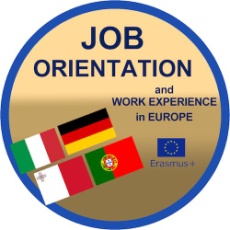 Comparazione
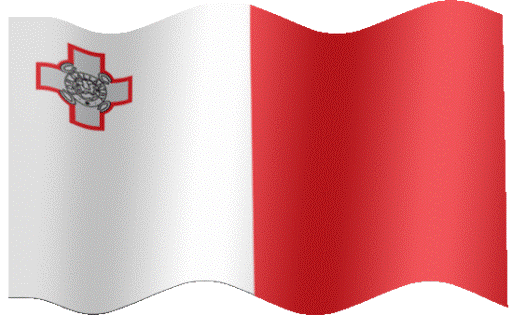 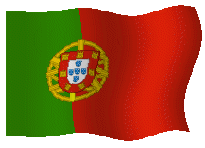 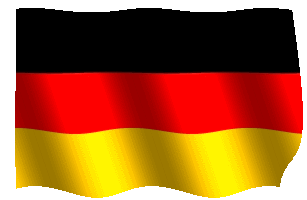 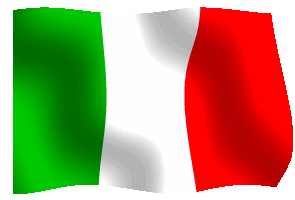 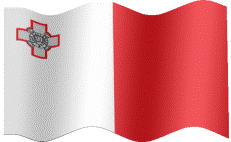 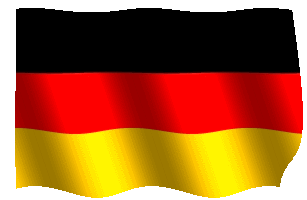 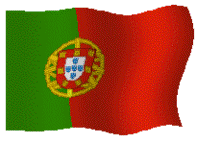 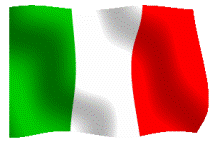 SELF COMPETENCIES
Independence
Resilience
Endurance
Commitment
Enthusiasm
Decision- making capability
Creativity
Handling criticism 
Critical  reflection 
Independence 
Self confidence 
Reliability 
Determination 
Risk-taking
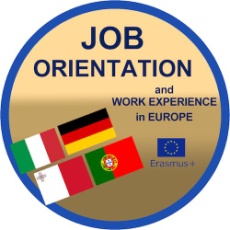 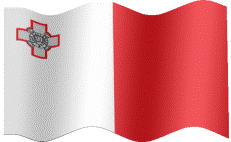 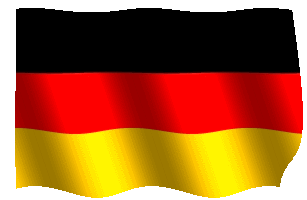 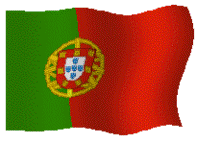 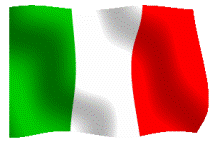 SOCIAL   COMPETENCIES
Empathy 
Communication 
Conflit management 
Cooperativness 
Helpfulness 
Motivationalcapability 
Openess 
Claborative skills 
Tolerance 
Persuasiveness 
Responsability
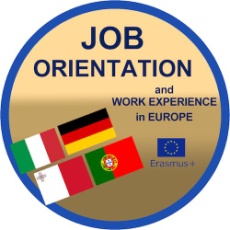 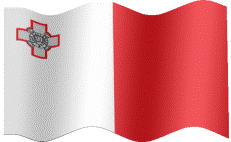 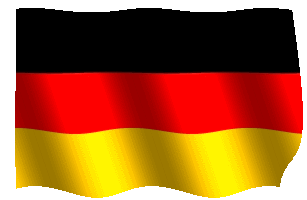 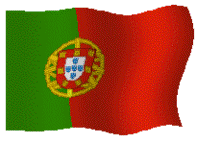 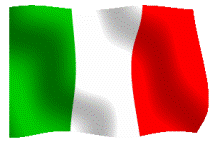 SKILLS
General knowledge 
Mother  tongue 
Text comprehension 
Mathematics 
Scientific knowledge 
Economics 
Knowledge of foreign languages 
Scientific techniques 
Artistic skills 
Computer skills
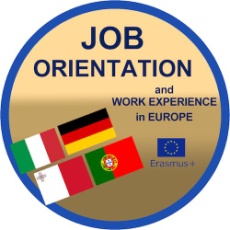